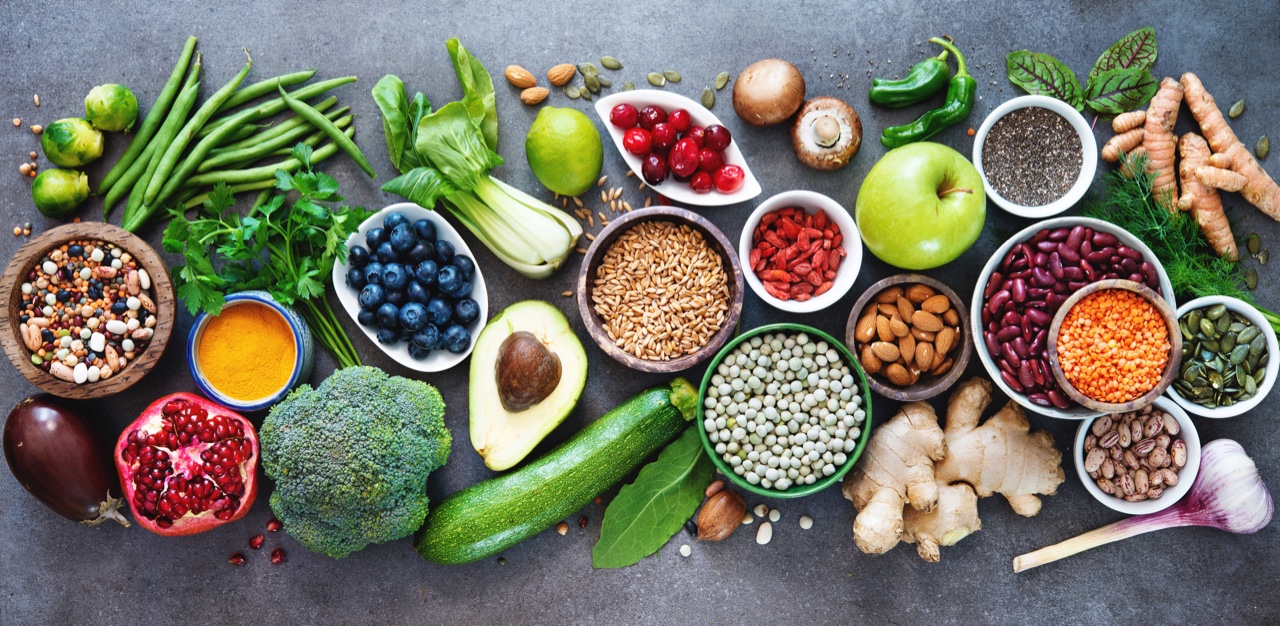 Using a HAES Approach with the Bariatric Population
Anna Jones, MPH, RDN
Identify strategies to facilitate the HAES approach while working with the bariatric patient population.
Determine methods to screen for disordered eating in the bariatric populations.
Objectives
Describe the prevalence of disordered eating in the bariatric population.
“But diets work.”
20% of higher-weight individuals maintained a 10% weight loss after 1 year.
JA Dugmore et al.
However, most of the weight is regained within 2 years. At the 5-year follow-up, most individuals were back to their starting weight.
JA Dugmore et al.
“Dieting is one of the most common forms of disordered eating.”
https://www.nedc.com.au/eating-disorders/eating-disorders-explained/disordered-eating-and-dieting/
Examples of disordered eating include:
Fasting
Skipping meals
Binge eating
Restricting food groups
Self-induced vomiting
https://www.nedc.com.au/eating-disorders/eating-disorders-explained/disordered-eating-and-dieting/
The prevalence of Binge Eating disorder in preoperative bariatric patients is 6-35% and can be as high as 50%.
D Spirou et al.
Binge eating is often associated with poorer mental health and “persistent eating difficulties” after undergoing bariatric surgery.
D Spirou et al.
Traditional programs for weight loss “seem to be ineffective in the long term, promoting side effects such as weight regain, binge eating, body dissatisfaction, eating disorders, dysfunctional patterns, and low self-esteem.”
MD Ulian, et al.
In contrast, the Health at Every Size (HAES) approach focuses on health-related outcomes such as “self-esteem boost, conscious eating behavior, besides positive and sustainable physical activities” rather than weight loss alone.
MD Ulian, et al.
Health at Every Size Principles
Accept your body shape and size.
Trust your internal signals.
Focus on healthy lifestyle habits. 
Find joy in movement. 
Eat when you experience hunger. 
Incorporate a variety of foods. 
Embrace the beauty of size diversity.
nationaleatingdisorders.org/size-diversity-health-every-size
How can Registered Dietitians use the HAES approach when working with bariatric patients?
Get to know the patient.
1
Screen the patient for current disordered eating patterns.
2
Avoid labeling foods as “good” or “bad”.
3
Empower them to make lifestyle changes.
4
Make 1-2 S.M.A.R.T. goals per month.
5
Avoid talking about weight.
6
Thank you!Questions?
References
Dugmore, J. A., Winten, C. G., Niven, H. E., & Bauer, J. (2019). Effects of weight-neutral approaches compared with traditional weight-loss approaches on behavioral, physical, and psychological health outcomes: a systematic review and meta-analysis. Nutrition Reviews, 78(1), 39–55. doi: 10.1093/nutrit/nuz020
Disordered Eating and Dieting. (n.d.). Retrieved March 5, 2020, from https://www.nedc.com.au/eating-disorders/eating-disorders-explained/disordered-eating-and-dieting/
Spirou, D., Raman, J., & Smith, E. (2020). Psychological outcomes following surgical and endoscopic bariatric procedures: A systematic review. Obesity Reviews. doi: 10.1111/obr.12998
Ulian, M. D., Aburad, L., Oliveira, M. S. D. S., Poppe, A. C. M., Sabatini, F., Perez, I., … Scagliusi, F. B. (2018). Effects of health at every size® interventions on health-related outcomes of people with overweight and obesity: a systematic review. Obesity Reviews, 19(12), 1659–1666. doi: 10.1111/obr.12749
Size Diversity & Health at Every Size. (2018, February 22). Retrieved March 5, 2020, from https://www.nationaleatingdisorders.org/size-diversity-health-every-size